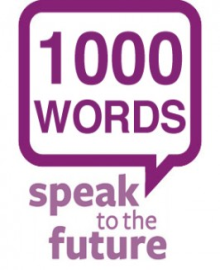 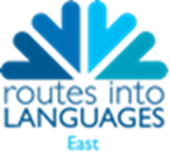 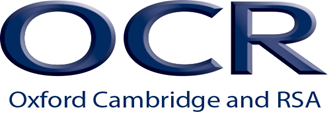 MFL “A” level Competition
Use your creativity and your Modern Foreign Language skills!
First Prize 
A week’s internship in a leading  Translation company
Present an idea to encourage more young people to take up a foreign language or to make a business more international in a 3/5 minute video clip  in a foreign language.  Equal marks will be given to your creativity  and your language skills
Send your entries to sarah.schechter @anglia.ac.uk  by 30th May 2014 
The winner will be notified by 20th June 2014
Please read terms and conditions attached